Product Discovery
Kareem Nofal
Agenda:
Waterfall VS Agile mindset 
What is product discovery 
Best practices 
Go deeper :
Talk to customers 
Define problems
Waterfall VS Agile Mindset
Agile
Waterfall
We understand everything about the problems, the user, and the market.

We can predict the future accurately.
We seek to learn about the Problem, the user, and the market. as FAST as we can.

We have assumptions that we have to test.
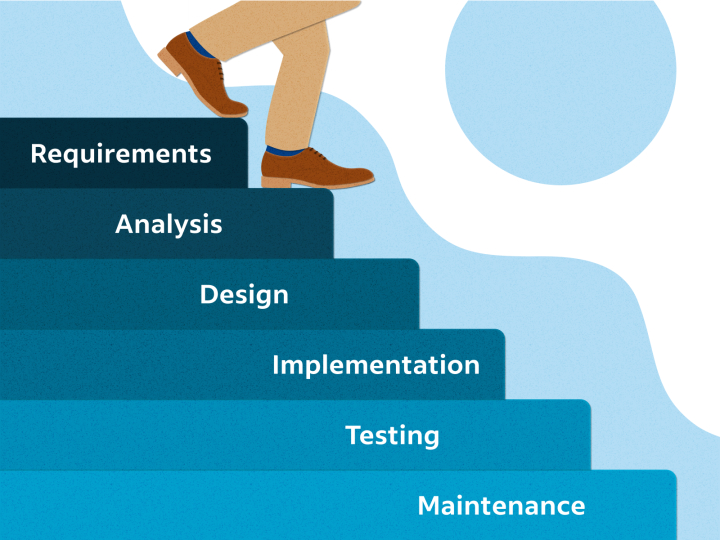 Waterfall
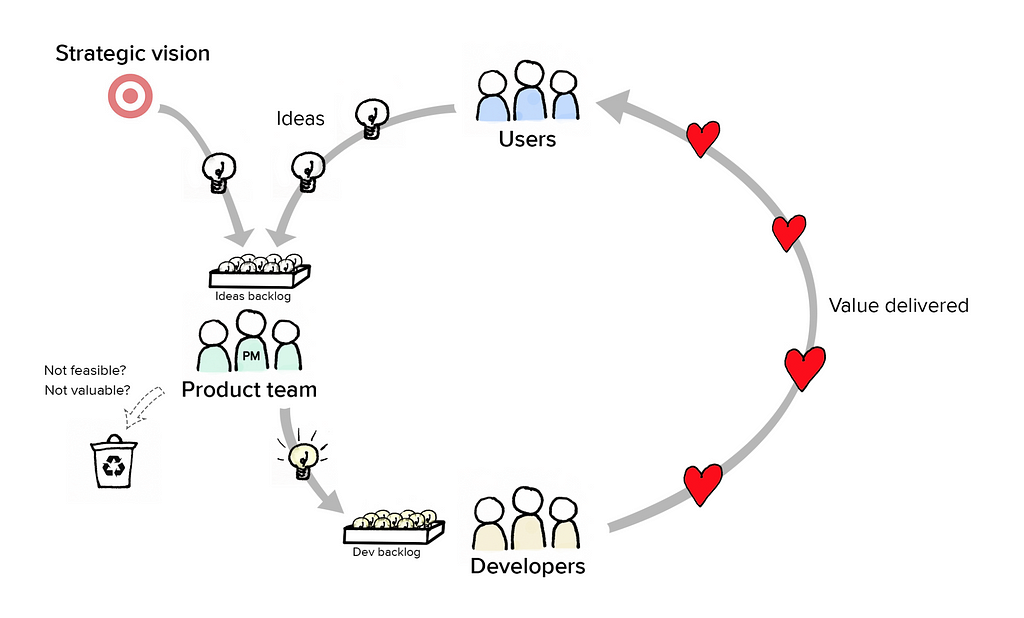 Agile
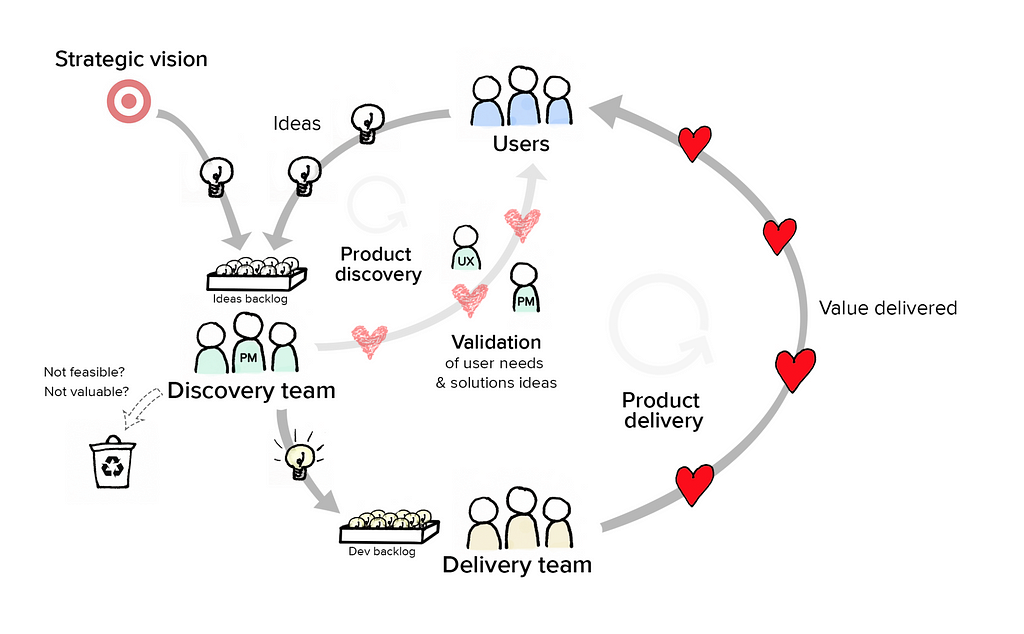 Product Discovery
Product discovery
Product Delivery
Problem Space
Solution Space
Figuring out what’s the right thing to build
Building it the best way possible
Best Practice
Develop a deep understanding of the costumer world so ideas can emerge


Test and iterate those ideas in the cheapest and fastest way possible
Double Diamond
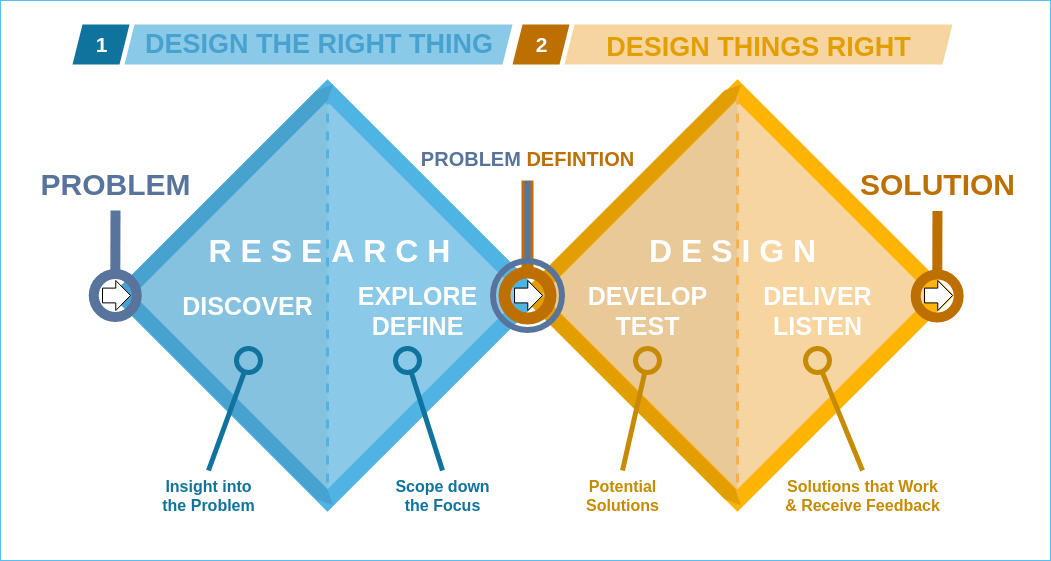 Design Thinking
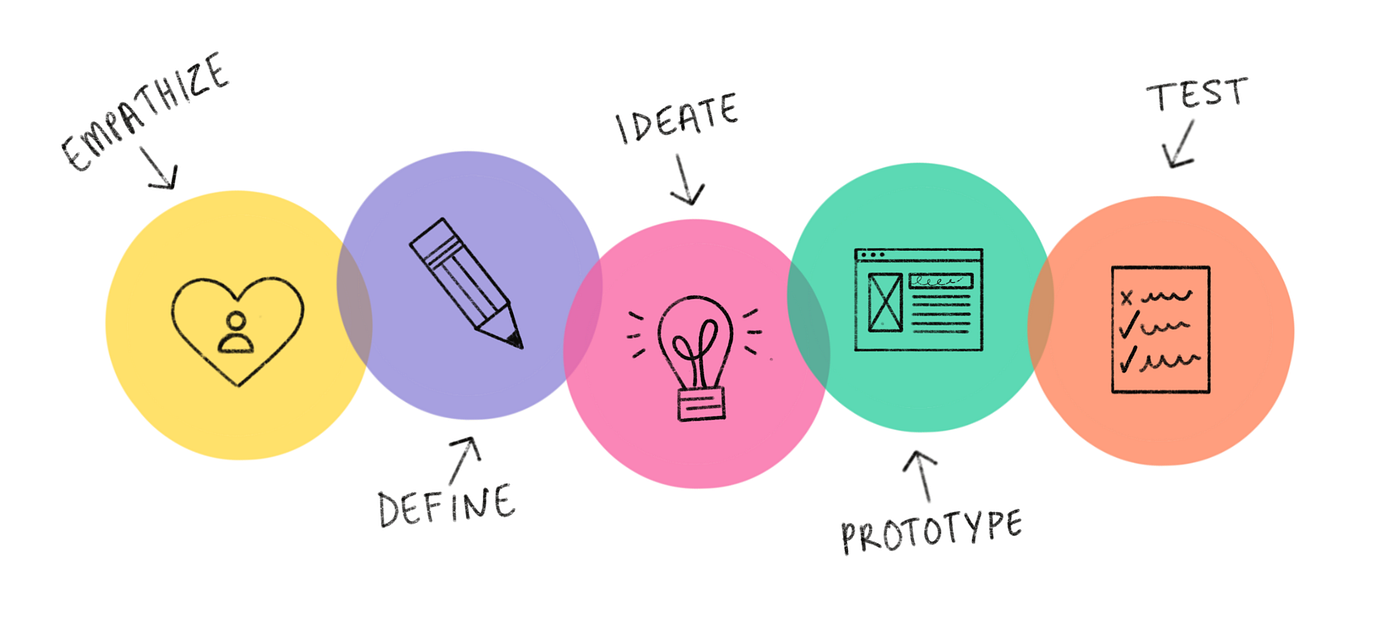 Design Sprint
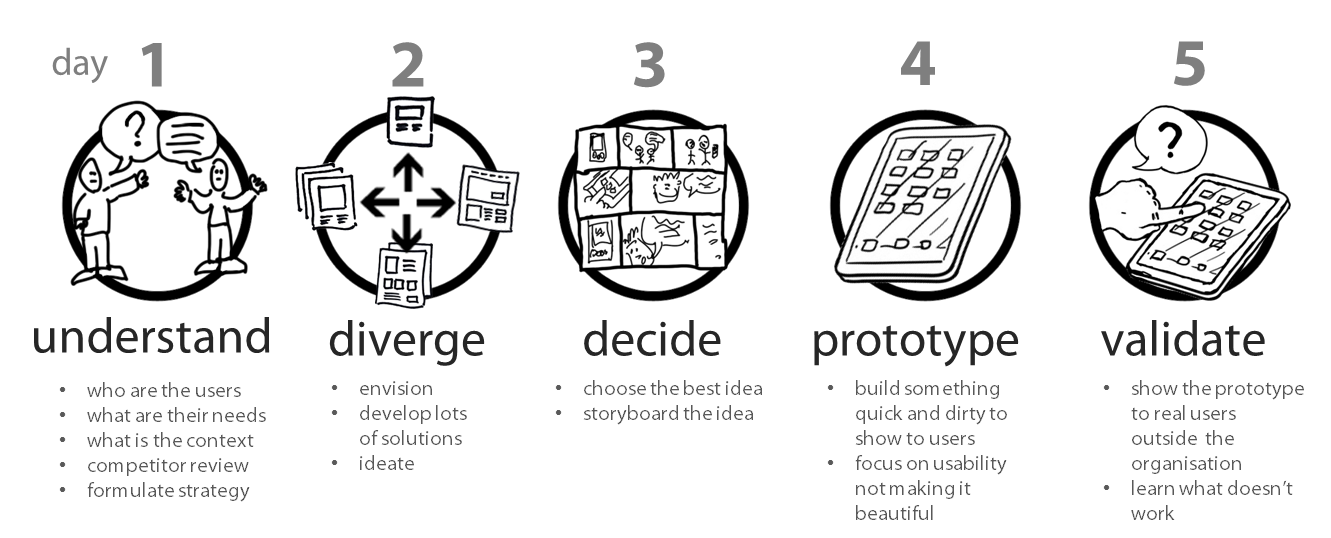 Talk to customers…. Please
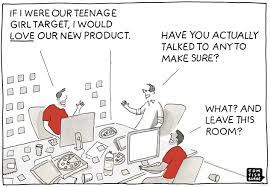 Q
I will talk to my family and friend about my revolutionary AI product for developers
Build customer personas and talk to the right segment
Q
I don’t have much time. I’ll only talk to 5 customers
5 customers is enough in each test round
Q
I will create a google form with all my questions and send it to customers
Survey are not accurate
Q
Do you like using the toaster ?
Ask open ended questions, never yes or no
Q
This is my product. I really hope you will like it.
Never show emotions or direct Answer
Q
If i understand you correctly, you are telling me bla bla ?
Always summarize and make sure you got the right point
Q
I built this great product, I dose Bla bla. You wanna buy it ?
Focus on listening and understanding. You are not a salesperson
Q
If I add this feature, do you think you will use my product ?
We are bad at imagining and predicting the future
Q
I did my first customer interview today, everyone loved my product
Iterate and do it again until you are an expert
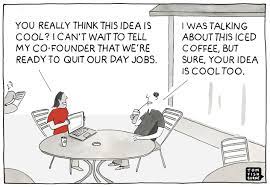 Define the problem
“If I had an hour to solve a problem I'd spend 55 minutes thinking about the problem and five minutes thinking about solutions”
Einstein
Jobs to be done
Talabat Mart has a problem, Let’s solve it together
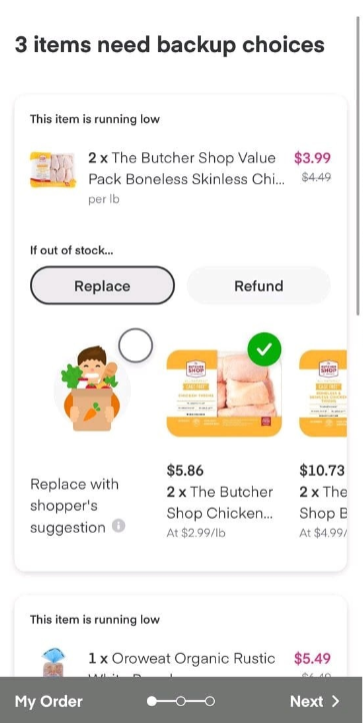 Jobs to be done
What could go wrong If we didn’t do product discovery ?
Thank you
Any questions ?